Keuzedeel Verdieping Diergedrag, ethiek en dierenwelzijn
Les 3 
22 mei 2018
Inhoud keuzedeel
8 weken totaal
2 weken (middagdeel 13:30-16:30 uur)
6 weken (hele dag 8:45-16:30 uur)
Theorie, opdrachten, zelfreflectie, onderzoeken op stage, excursies, gastsprekers
 Afronden vak?
Inleveren onderzoeksverslag
Presentatie van je onderzoek en verslag
Actieve deelname aan lessen
Inhoud les 3 - BRO
(Houden presentaties keurmerken)

Theorie stereotype gedrag

Uitleg examenopdracht

(Stellingen discussie)
Leerdoelen
De student…
…heeft gespecialiseerde kennis van stereotype gedrag.
…heeft voldoende kennis om de eindopdracht succesvol af te ronden.
Stereotype gedrag
Willekeurig gedrag zonder specifiek doel of functie dat herhaald wordt. Het is vaak onomkeerbaar.
[Speaker Notes: Dia van vorige week]
Stereotype gedrag
Waar kom je stereotype gedrag tegen?
[Speaker Notes: Overal waar dieren gehouden worden kan je stereotype gedrag tegenkomen]
Stereotype gedrag - oorzaak
Stereotype gedrag = minder goede condities
Fysieke beperkingen 
Tekort aan belangrijke middelen
Gebrek aan prikkels
Sociale isolatie
Angst
Frustratie
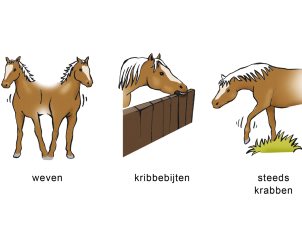 [Speaker Notes: Fysieke beperkingen  het weven bij olifanten
Tekort aan belangrijke middelen  het graven van gerbils zonder schuilplek. Het graven van gerbils is geen natuurlijk gedrag. 
Gebrek aan prikkels  luipaarden die bepaalde tempo’s niet kunnen halen
Sociale isolatie  Zelfmutilatie bij primaten
Angst  tempo’s niet kunnen halen bij bengaalse tijgerkatten die naast prooidieren worden gehuisvest
Frustratie bijtgedrag bij varkens die niet kunnen wroeten]
Stereotype gedrag - oorzaak
Fysieke beperkingen – olifanten

Oorzaak: Niet genoeg kunnen lopen

Gevolg: Weven
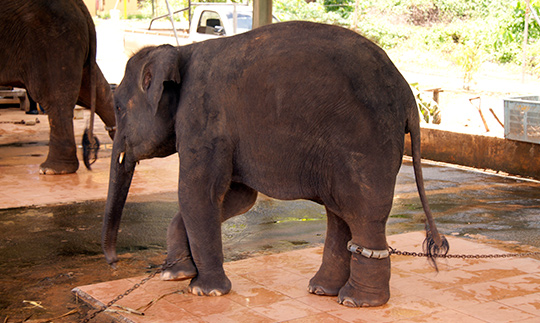 [Speaker Notes: Fysieke beperkingen  het weven bij olifanten]
Stereotype gedrag - oorzaak
Tekort aan belangrijke middelen - gerbils

Oorzaak: geen schuilgelegenheid

Gevolg: graven
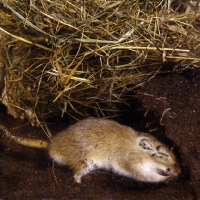 [Speaker Notes: Tekort aan belangrijke middelen  het graven van gerbils zonder schuilplek. Het graven van gerbils is geen natuurlijk gedrag.]
Stereotype gedrag - oorzaak
Gebrek aan prikkels - luipaard

Oorzaak: geen uitdagende omgeving

Gevolg: versnellen in tempo
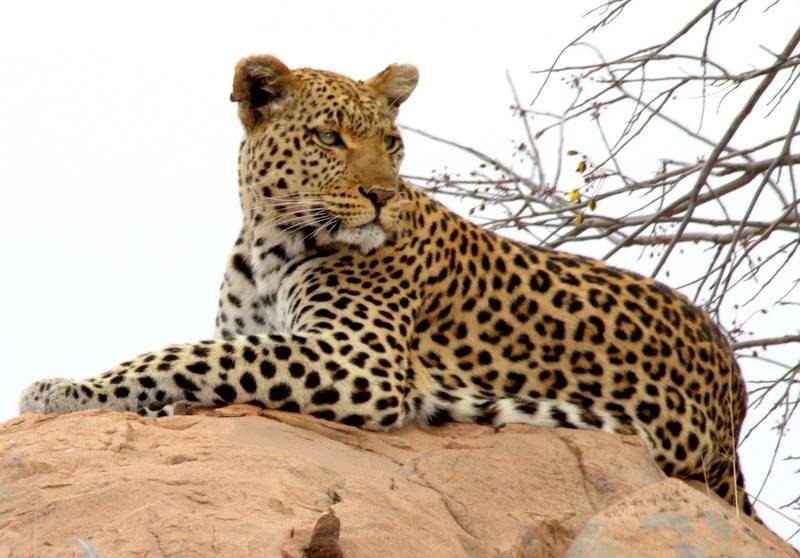 [Speaker Notes: Gebrek aan prikkels  luipaarden die bepaalde tempo’s niet kunnen halen]
Stereotype gedrag - oorzaak
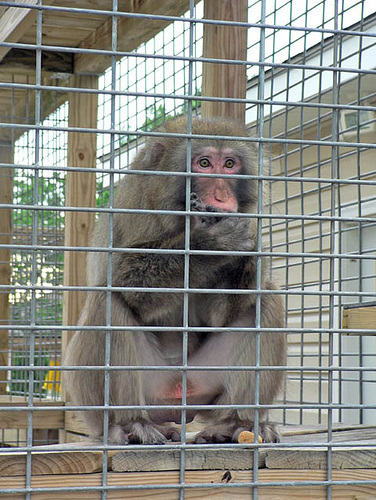 Zelfmutilatie - primaten

Oorzaak: geen sociaal contact

Gevolg: zelfmutilatie
[Speaker Notes: Sociale isolatie  Zelfmutilatie bij primaten]
Stereotype gedrag - oorzaak
Angst – Bengaalse tijgerkatten

Oorzaak: angst

Gevolg: tempowisselingen tijdens lopen
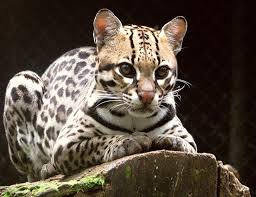 [Speaker Notes: Angst  tempo’s niet kunnen halen bij bengaalse tijgerkatten die naast prooidieren worden gehuisvest]
Stereotype gedrag - oorzaak
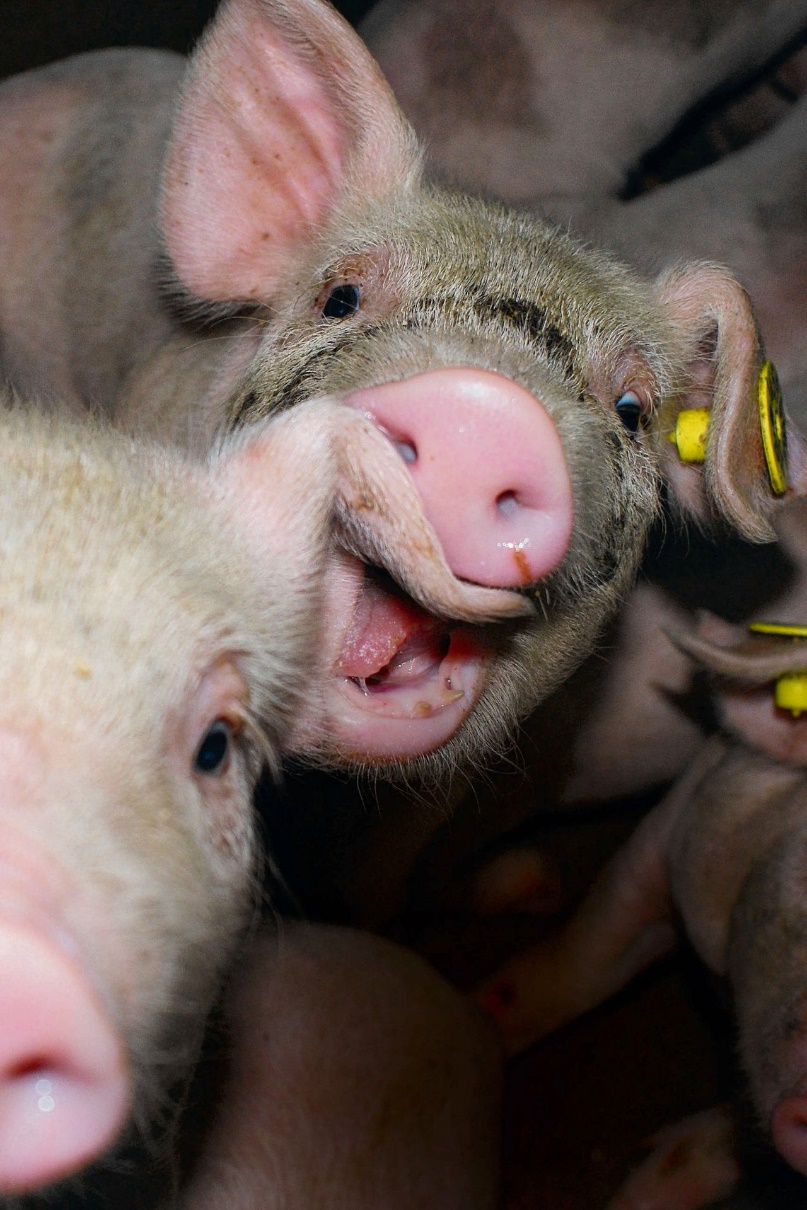 Frustratie - varkens

Oorzaak: Niet kunnen wroeten

Gevolg: Bijtgedrag
[Speaker Notes: Frustratie bijtgedrag bij varkens die niet kunnen wroeten]
Stereotype gedrag
Stereotype gedrag is een indicator voor een minder goede dierenwelzijn

Dieren met het slechtste dierenwelzijn zijn dieren die geen stereotype gedrag ontwikkelen bij slechte condities

Sommige individuen binnen dezelfde soort zijn vatbaarder voor stereotype gedrag
[Speaker Notes: Behandelingen tegen stereotype gedrag hebben negatief effect op dierenwelzijn  bewezen bij rhesus apen.]
Stereotype gedrag
Behandelingen tegen stereotype gedrag hebben een negatief effect op dierenwelzijn
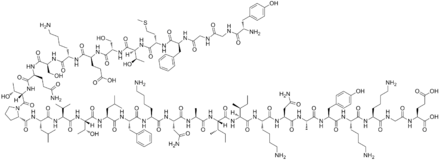 [Speaker Notes: Stereotype gedrag zorgt dus wel voor een verbetering van het dierenwelzijn.
Dit is endorfine, maar daar komen we later nog op terug]
Stereotype gedrag
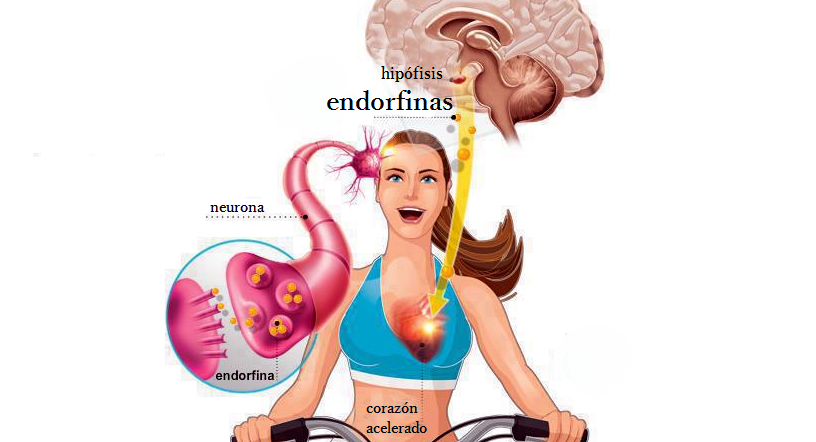 Endorfine
Neurotransmitter

Lijkt op morfine en heroïne 
Is verslavend

Aangemaakt door eigen hersenen
Bij genot
Bij pijn
Voor het doodgaan
[Speaker Notes: Link naar documentaire: https://www.youtube.com/watch?v=EyFOUGppHco
Iedereen moet Engels kunnen om het te begrijpen.  (tot 3:55) rest thuis kijken bij interesse

Voor het doodgaan komt er heel erg veel endorfine vrij bij katten. 

Plaatje: iemand is aan het fietsen en het hart moet veel bloed rondpompen om het lichaam te voorzien van zuurstof. Op een gegeven moment gaat het minder prettig voelen. Als reactie daarop maakt de hypofyse endorfine aan. Die endorfinen worden met behulp van neuronen door het lichaam vervoert (zenuwstelsel). Het gevolg is dat de pijn minder wordt en dat het gevoel prettig wordt.]
Stereotype gedrag
Vragen?
Even 5 minuten pauze
Examenopdracht
Eindproduct
Verslag 
Presentatie


Dierenwelzijnsmarkt
Examenopdracht
Verslag
Zelfanalyse (les 1)
Conclusie en verbeterplan
Ethiek opdracht (les 2)
Behaalde scores
2 ethische benaderingswijzen die bij je passen
1 ethische benaderingswijze die niet bij je past
Onderbouwing


Z.O.Z
Examenopdracht
Verslag
Meten dierenwelzijn op je stagebedrijf
Bedenk hiervoor een plan (gedragsonderzoek)
Voer de meting en het gedragsonderzoek uit

Literatuuronderzoek verbeteren dierenwelzijn
Wat zegt de literatuur over het verbeteren van het dierenwelzijn dat betrekking heeft op je stagebedrijf
Maak gebruik van geschikte bronnen (vakbladen, boeken, websites etc.)

Verbetervoorstel dierenwelzijn stagebedrijf
Houdt rekening met wet- en regelgeving
Examenopdracht
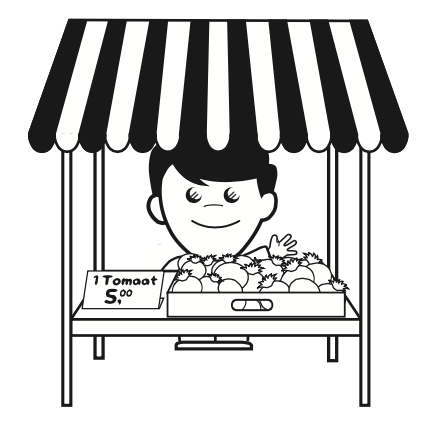 Presentatie
Dierenwelzijnsmarkt  je eigen kraam
Presentatie van alle onderdelen van het verslag

Beoordeling
Docenten
Externe beoordelaar (stagebegeleiders)
Staat op het opdrachtenblad
Examenopdracht
Vragen?
(Groepsopdracht)
Bereid een stellingendiscussie voor a.d.h.v. je ethische benaderingswijze
[Speaker Notes: De zakelijke benadering
 
De nutsbenadering
 
De relationele benadering
 
De dierenrechtenbenadering
 
De 'respect voor de natuur' benadering]
Evaluatie
Afsluiting